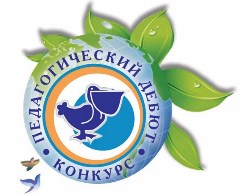 Муниципальный этап Всероссийского конкурса«Педагогический дебют – 2019
Презентация из опыта работы «У меня это хорошо получается»
Миронова Елисавета Васильевна, 
музыкальный руководитель
МДОУ Детский сад №27 «Цветик-семицветик»
Миронова Елисавета Васильевна,музыкальный руководитель МДОУ «Детский сад №27 «Цветик-семицветик»
Мой девиз:
Славь профессию свою 
праведным педагогическим трудом 
во благо будущих поколений
Образование
Ярославское музыкальное училище 
имени Собинова, 
год окончания -  2017 год

Квалификация – артист, преподаватель
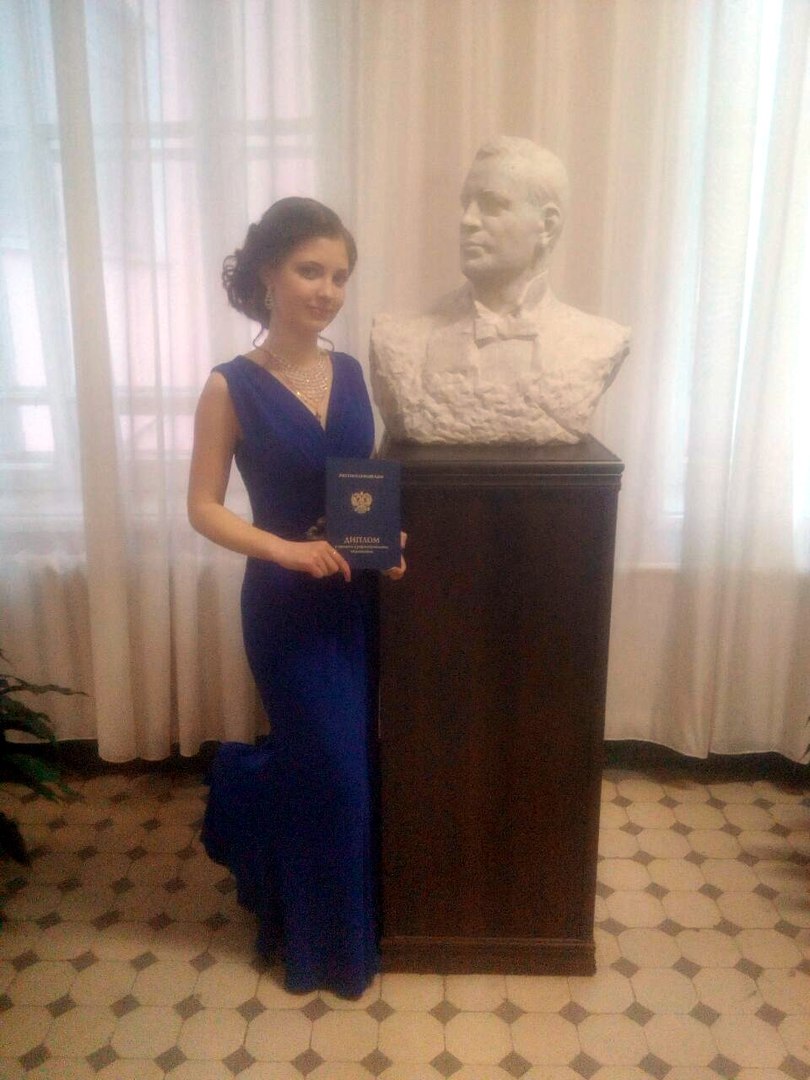 Наш коллектив педагогов
Участие в работе «Школы молодого педагога»
Участие в районном спортивном празднике  «Молодость, спорт, успех»и районном празднике «Борисоглебская ярмарка»
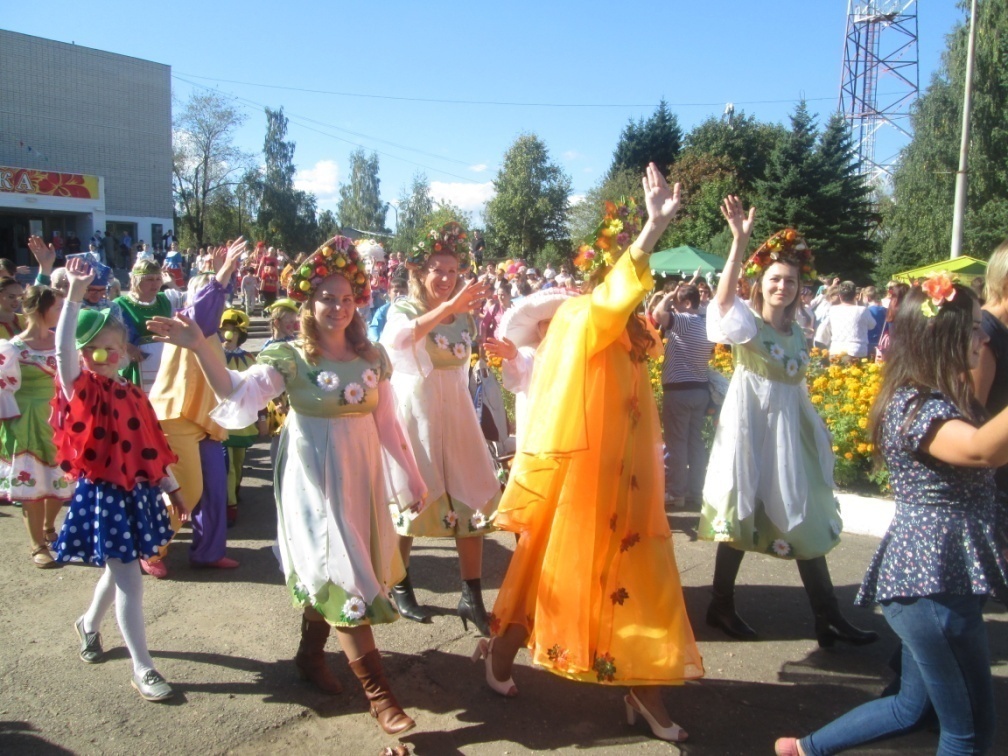 Мои наставники музыкальные руководители Каменская Любовь Васильевна и Смирнова Мария Александровна
Посиделки «Покров»
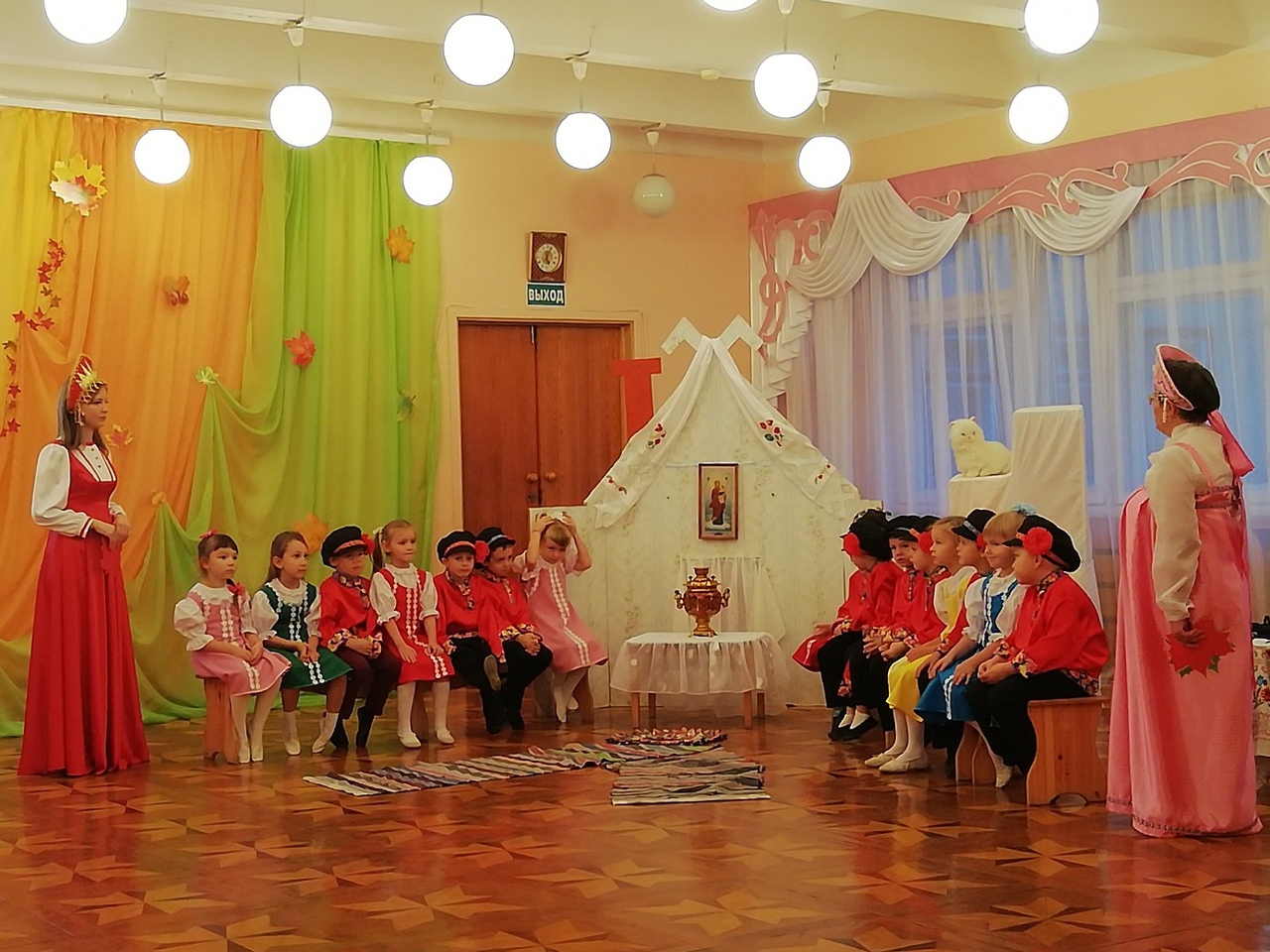 Посиделки «Покров»
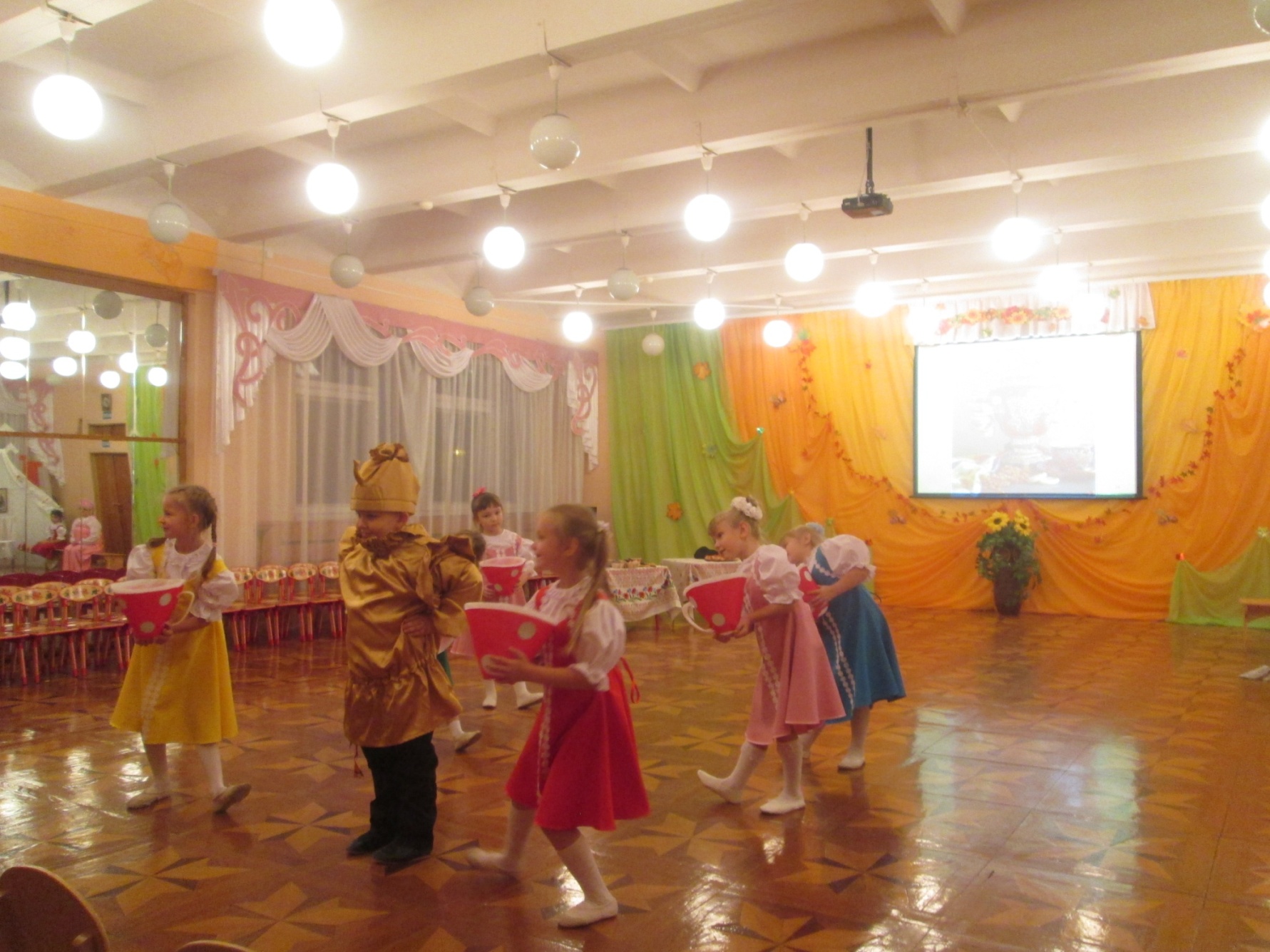 Посиделки «Покров»
Посиделки «Покров»
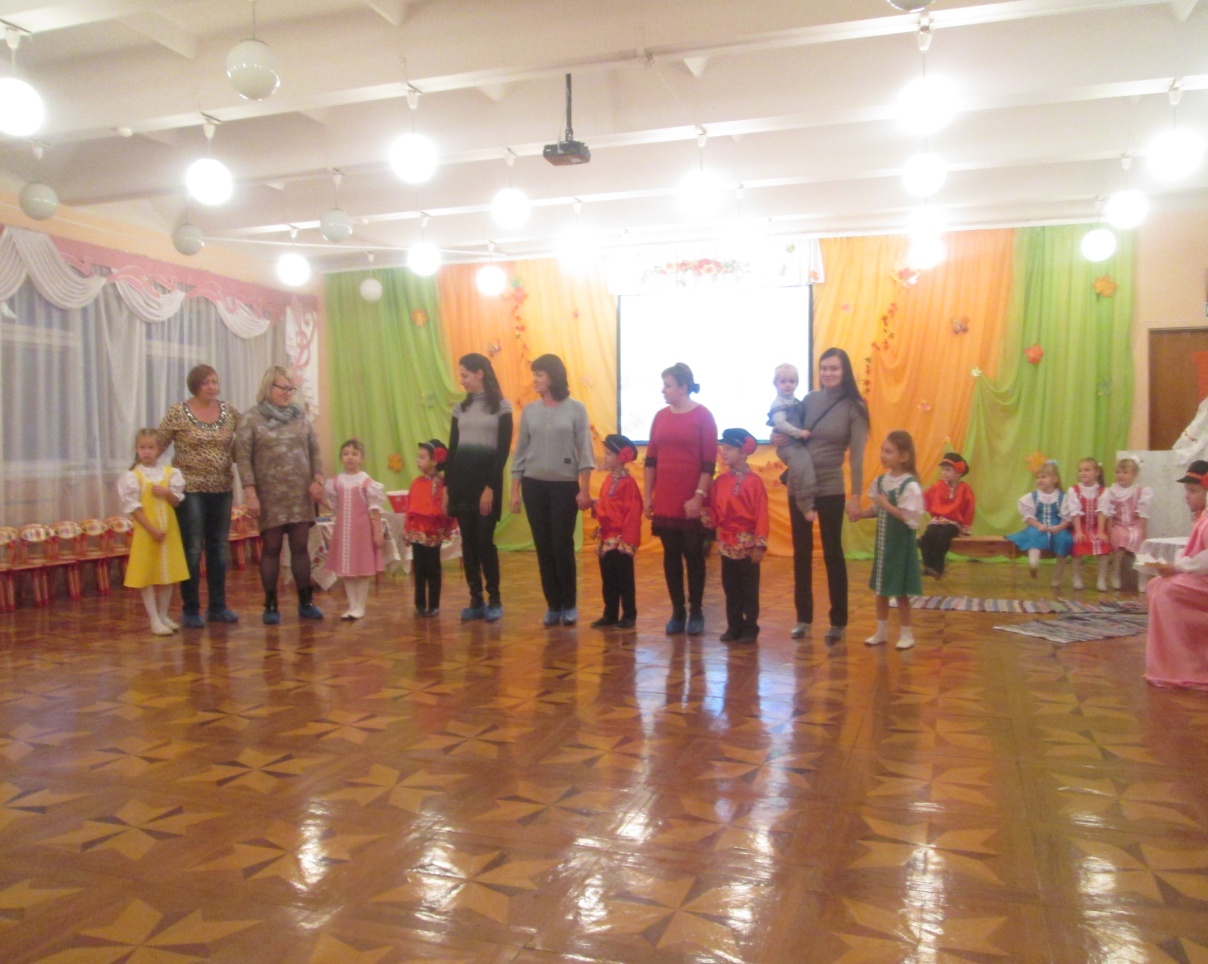 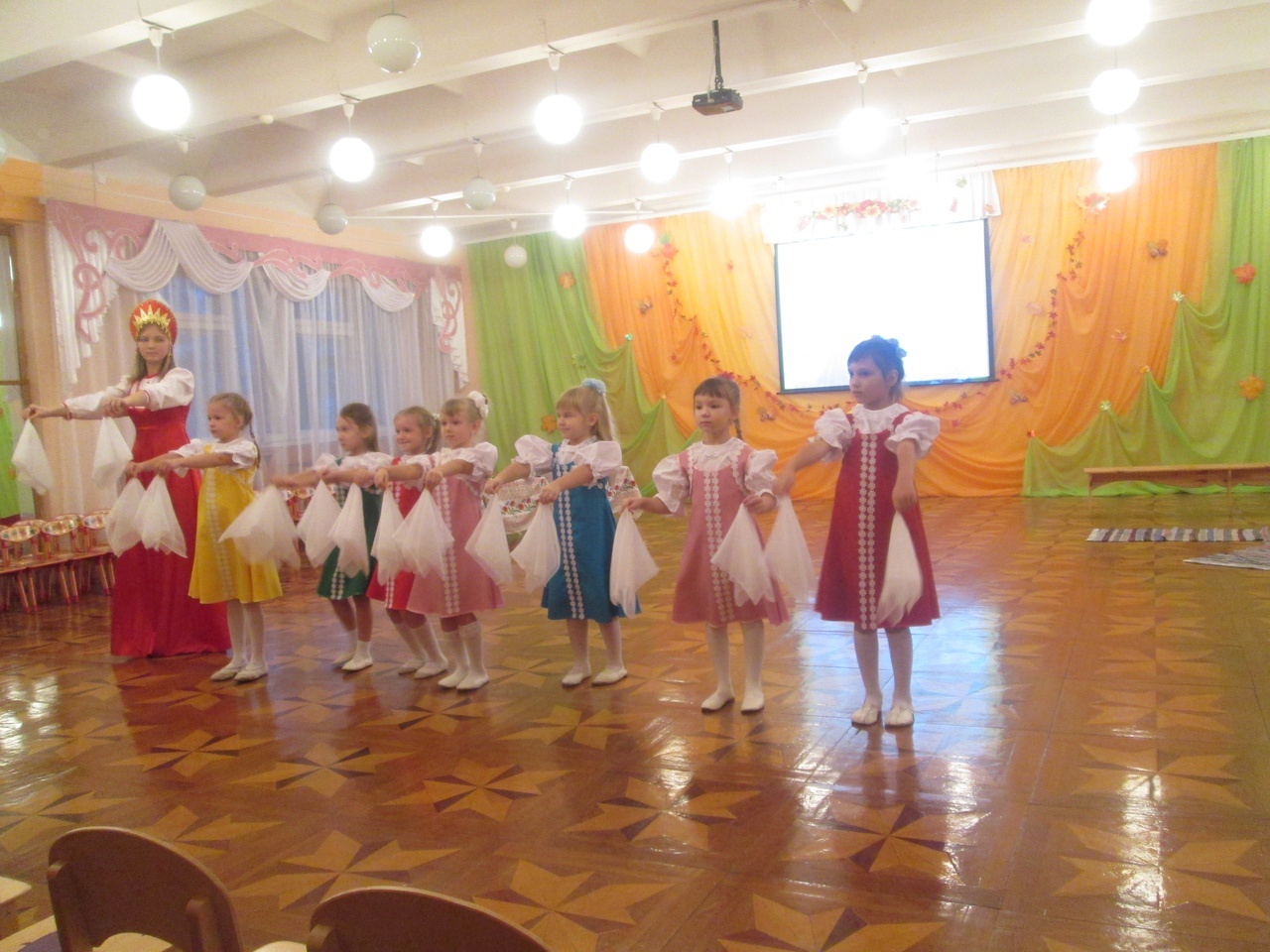 Праздник «День семьи, любви и верности»
Праздник «День Матери»
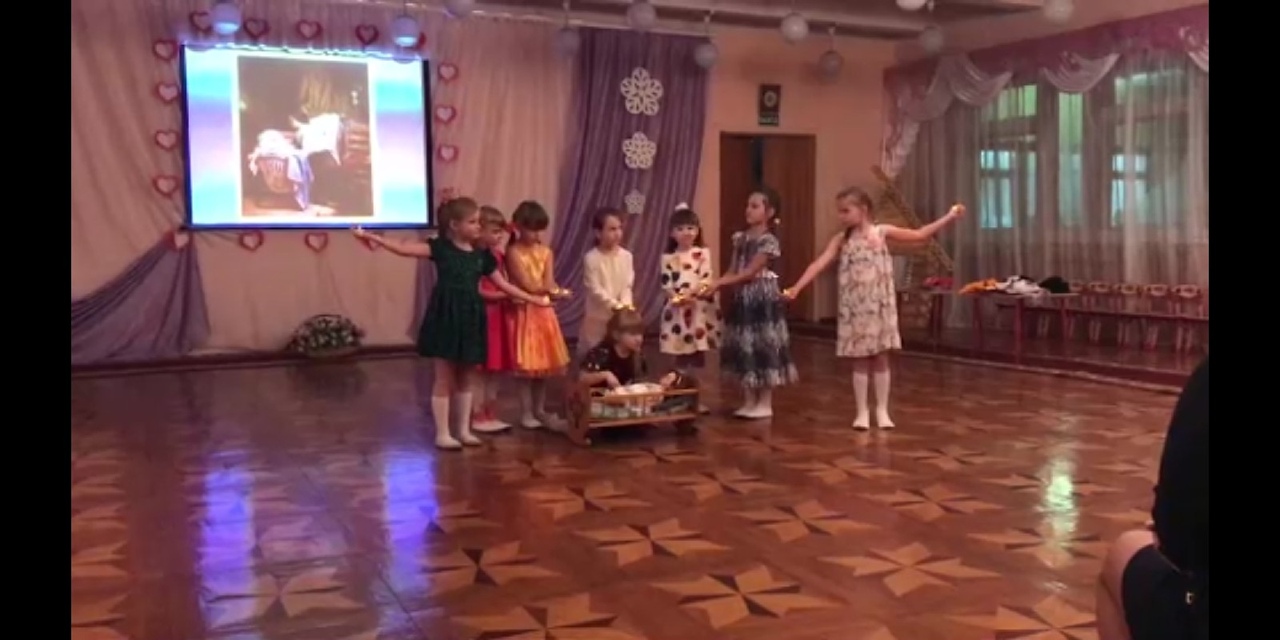 Цветы для любимой мамочки
Детский праздник «Рождество»
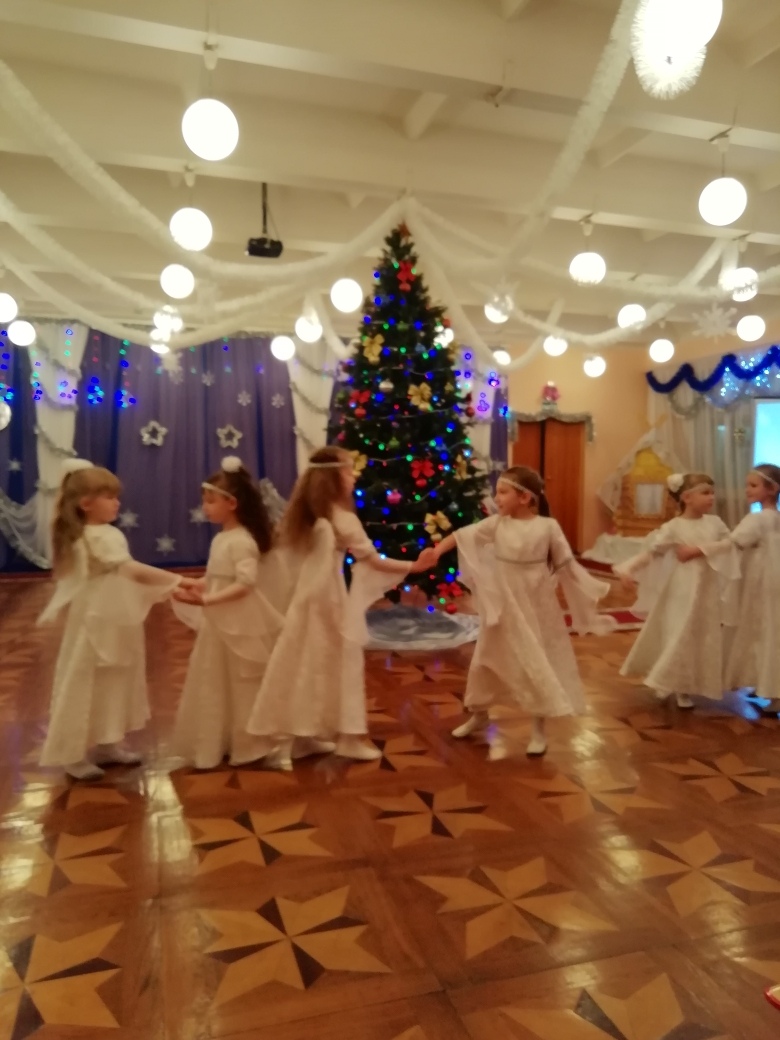 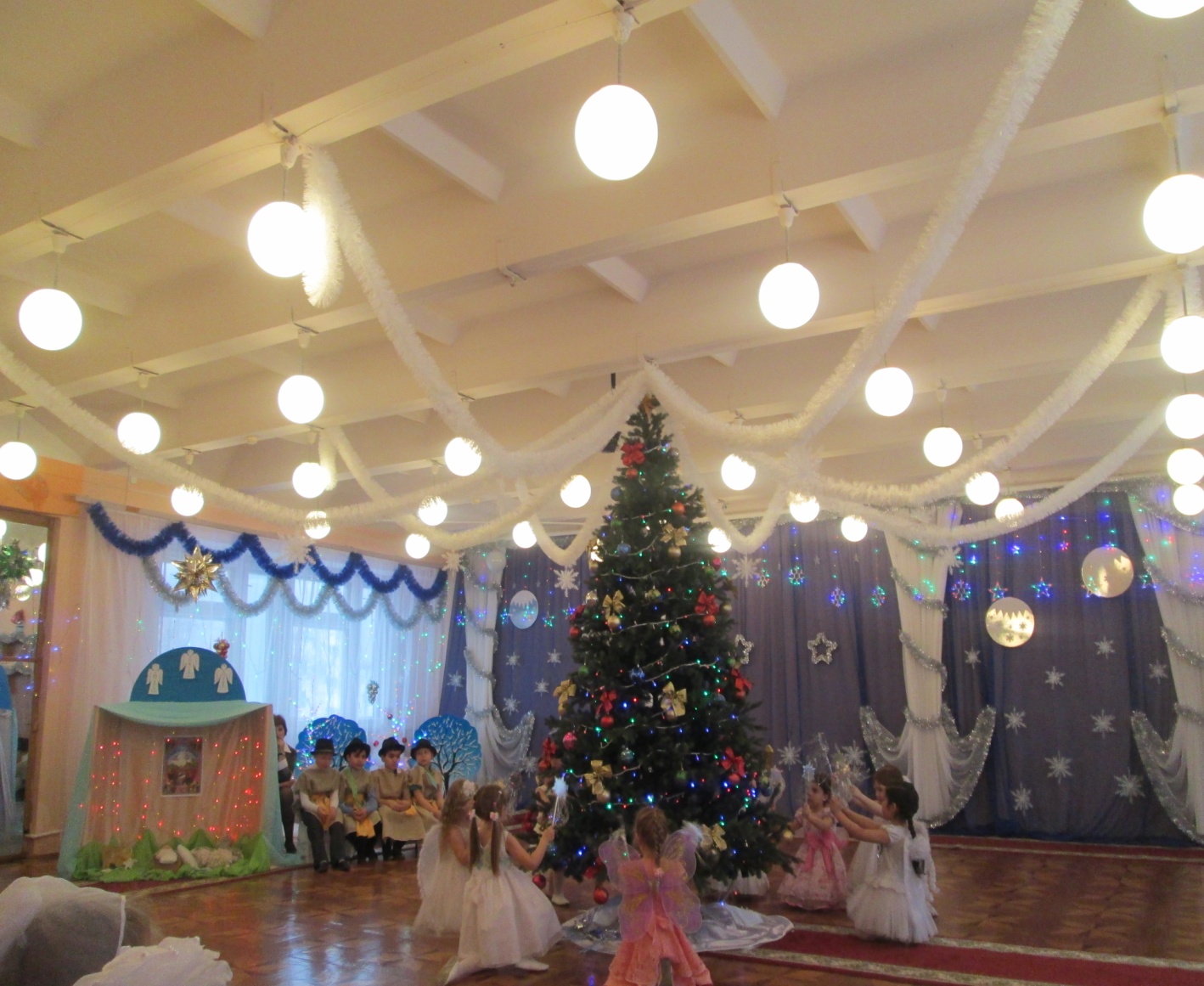 Поздравляем мамочку
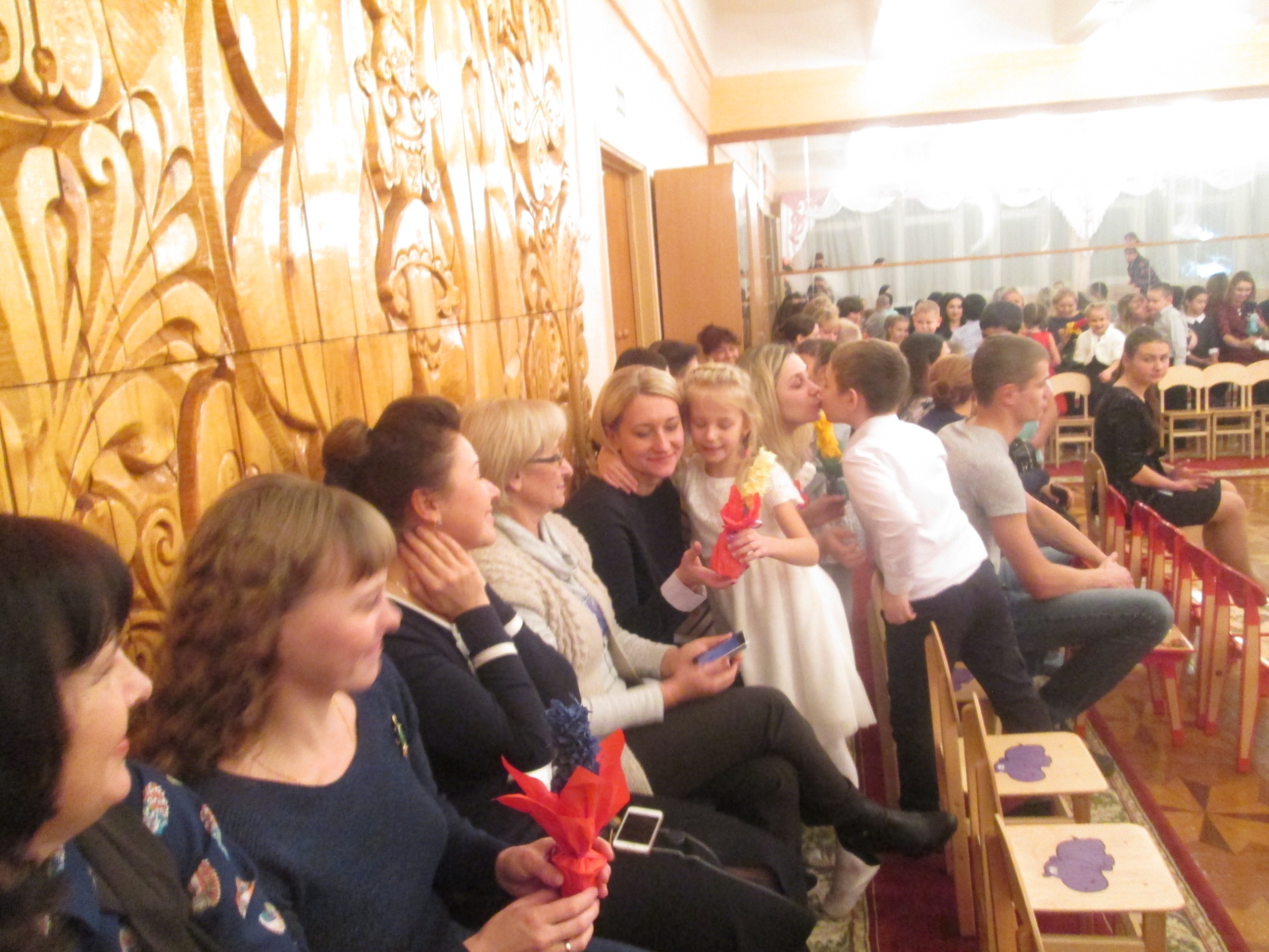 Праздник «День Защитника Отечества»
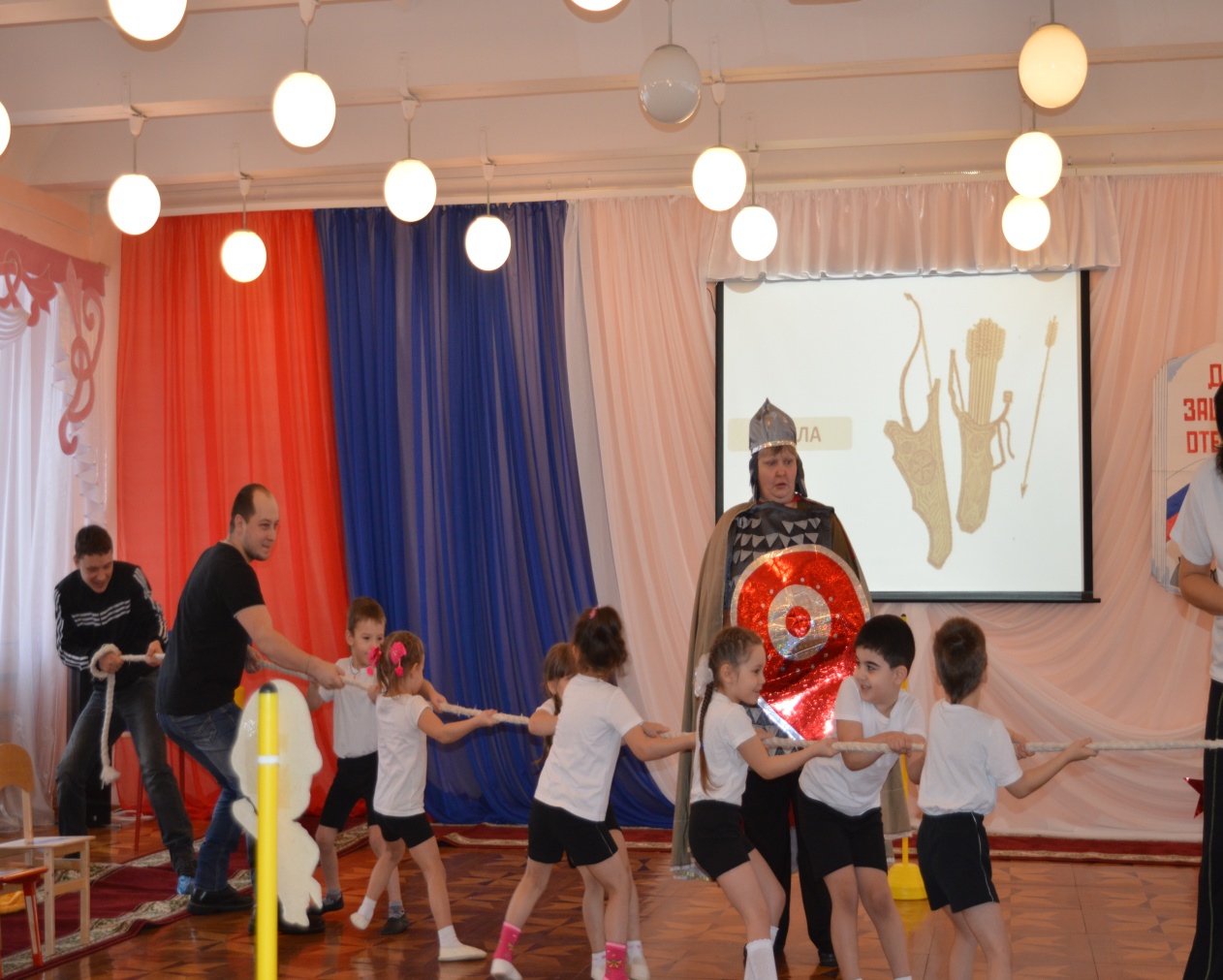 Праздник  «День России»
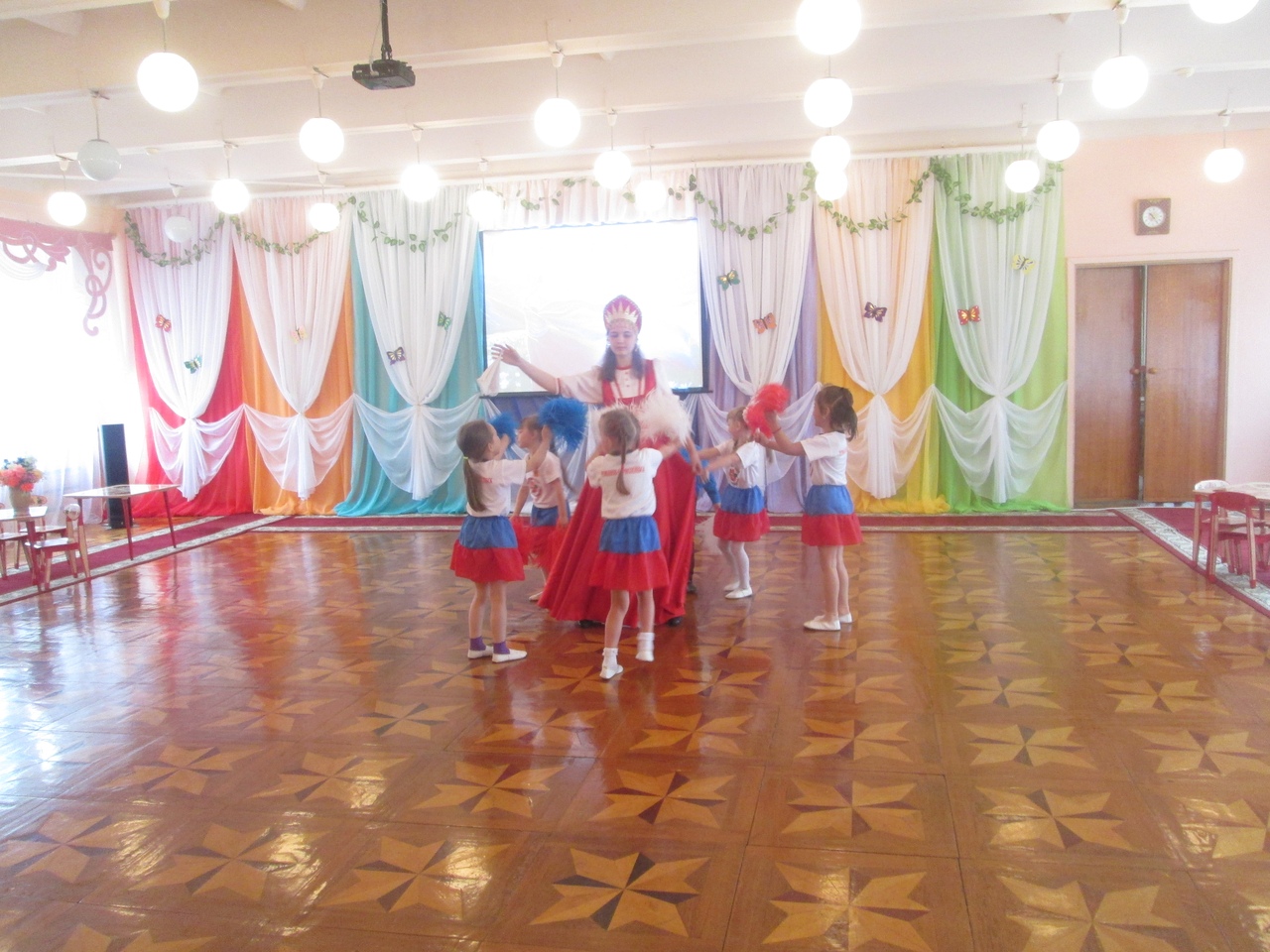 Праздник «День Памяти и скорби»
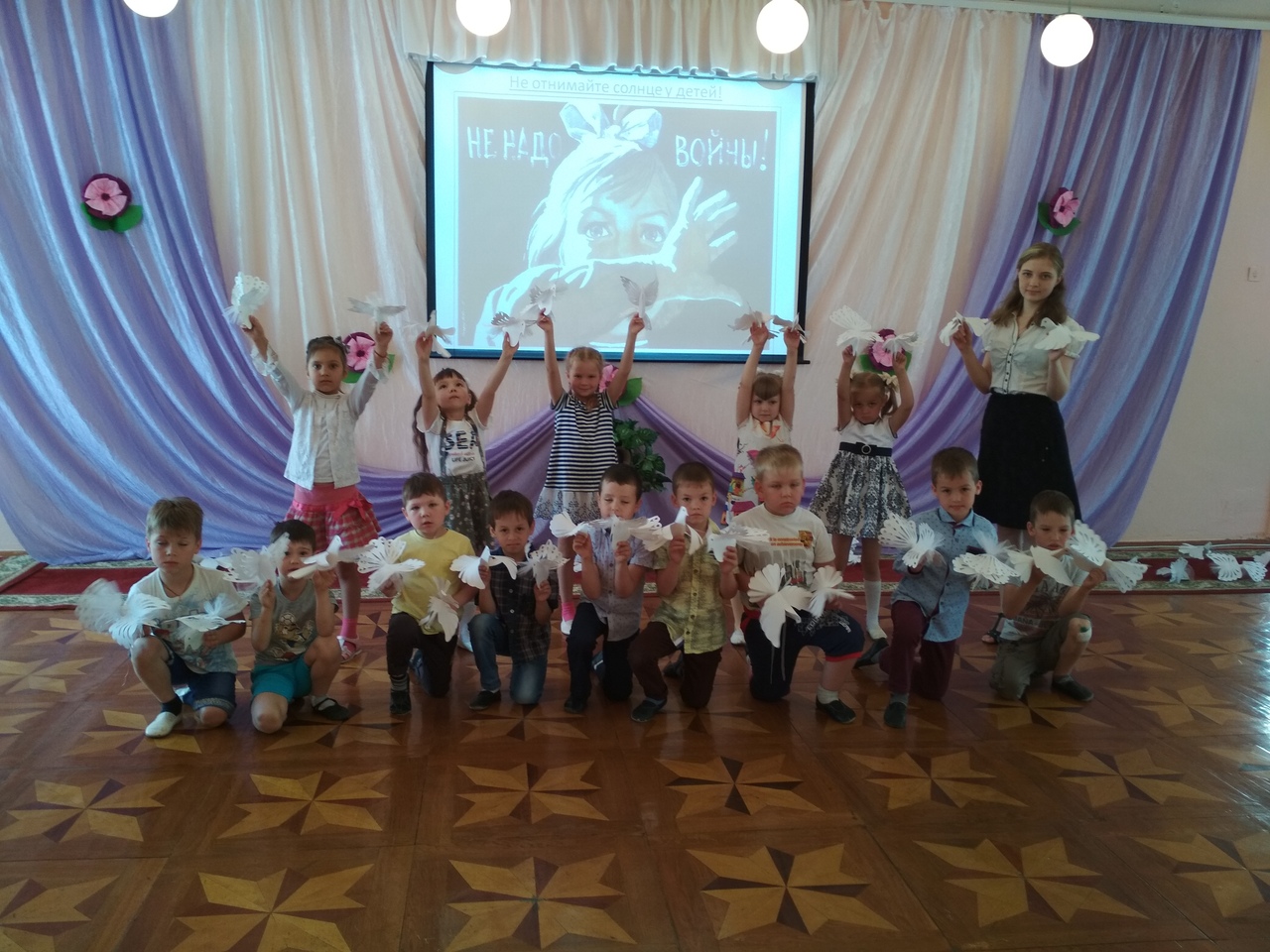 Праздник «День защиты детей»
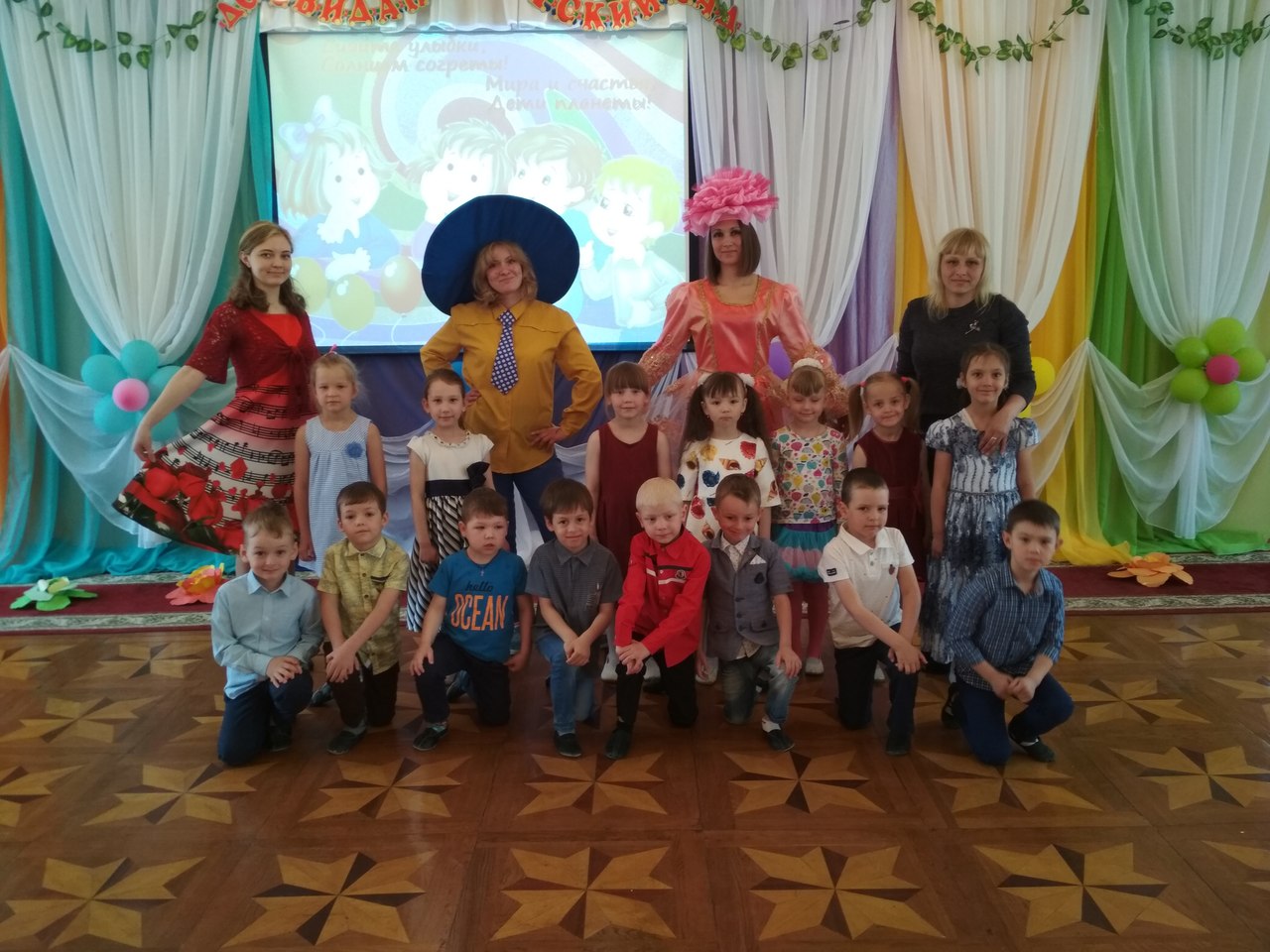 Праздник «День Победы»
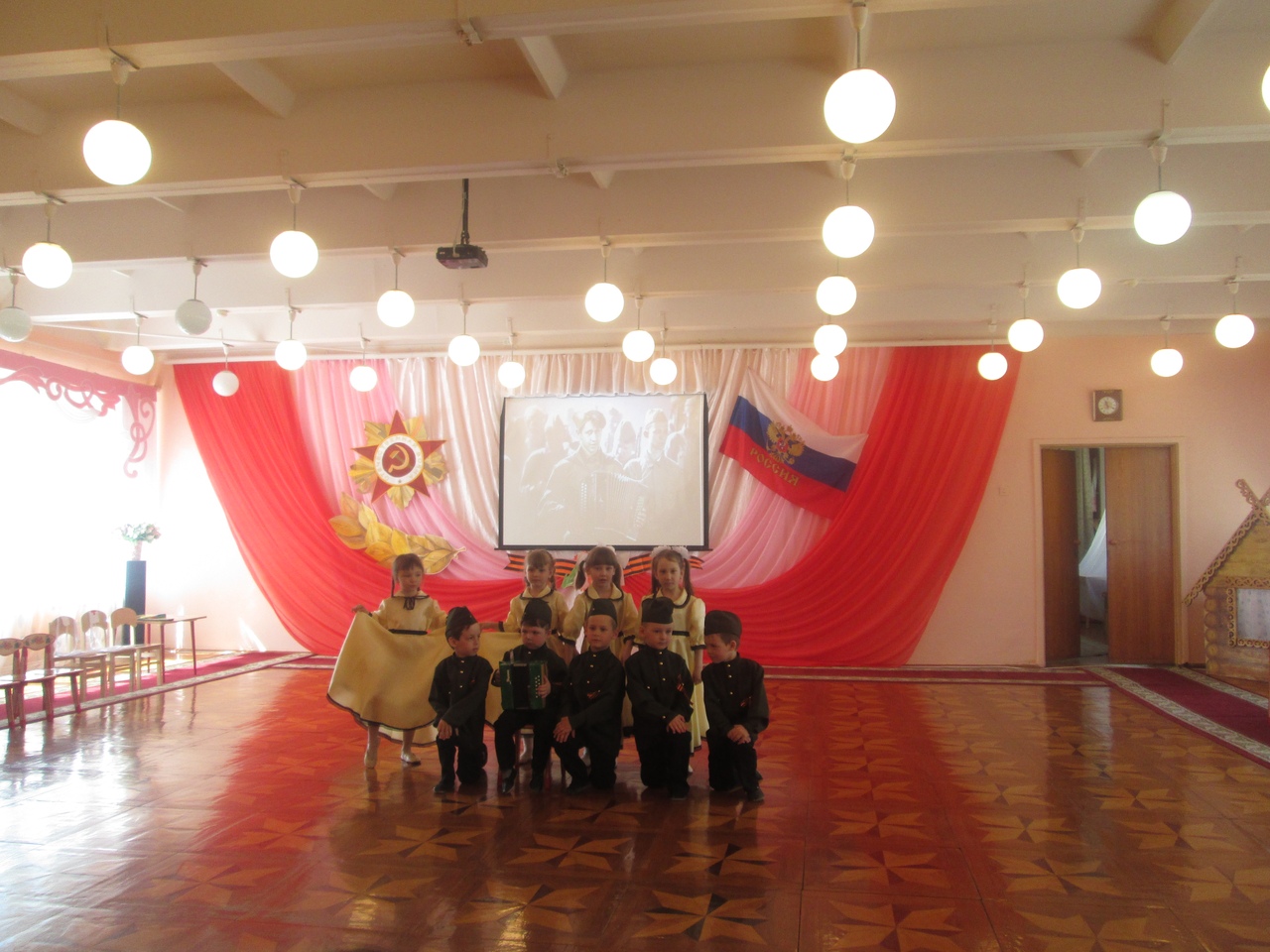 Акция «Бессмертный полк»Инсценировка «Помощь раненому»
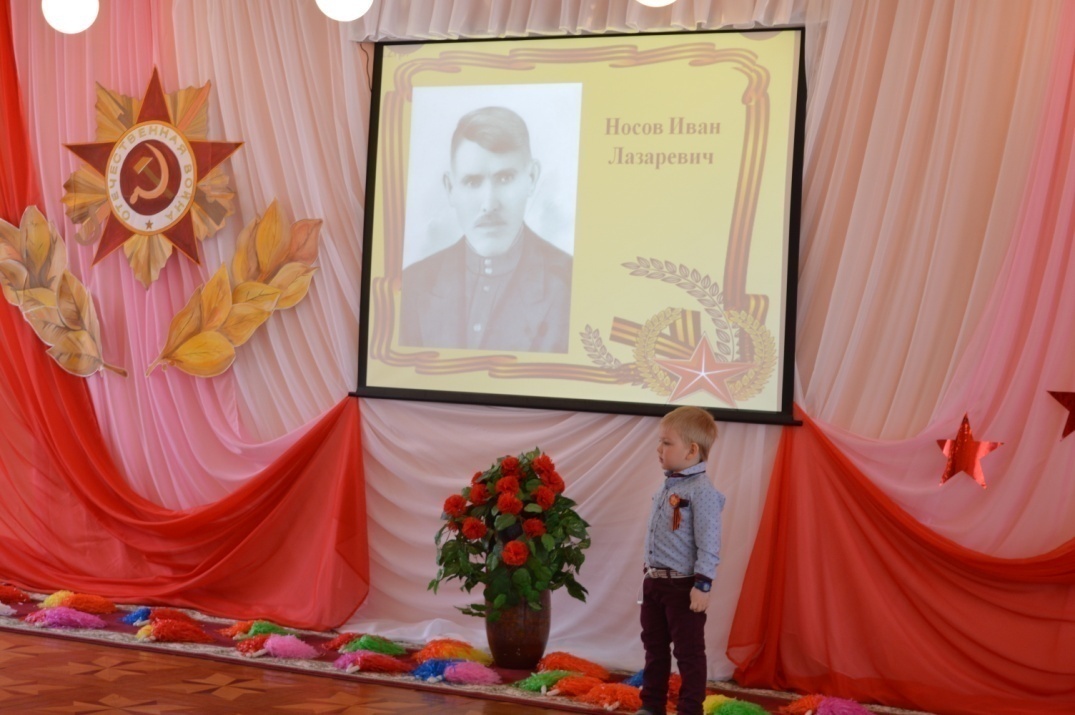 Родители-активные участники праздников
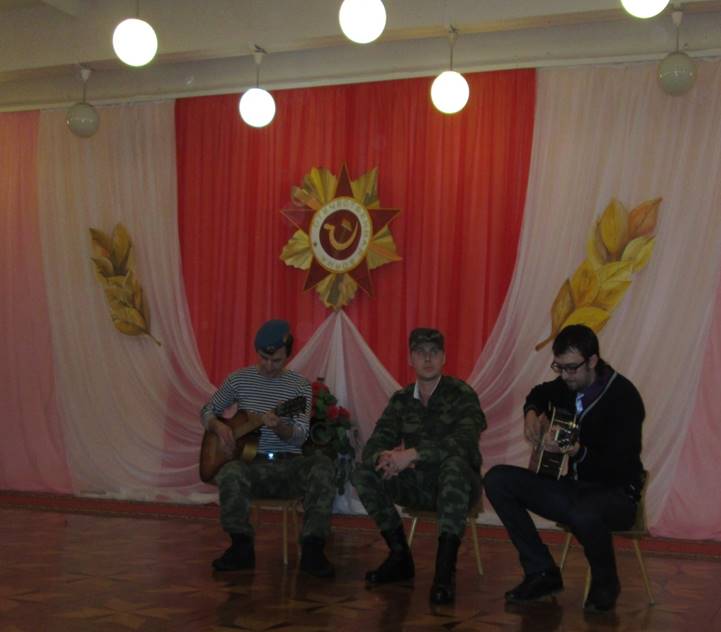 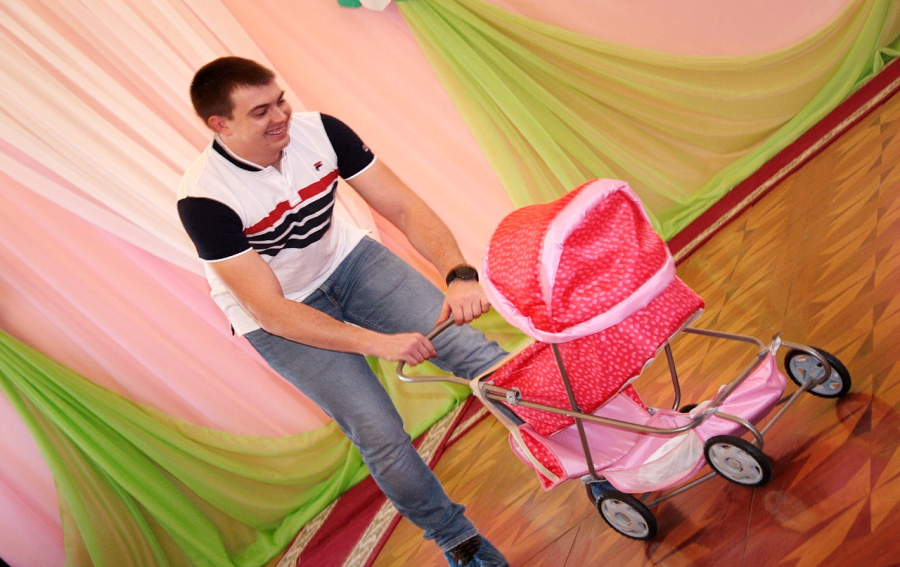 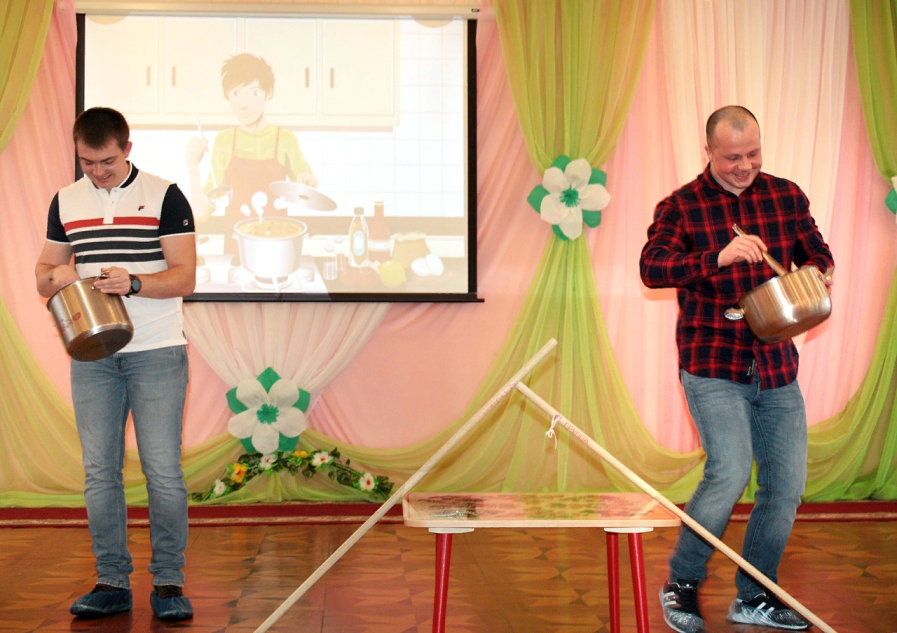 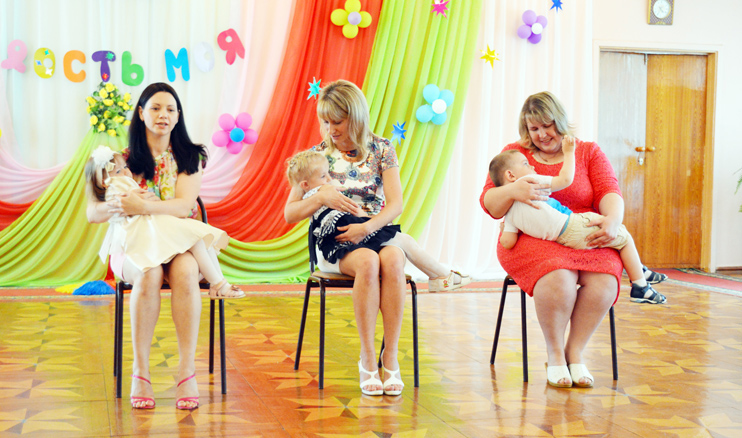 Музыкальные занятия для  детей консультационного пункта «Солнышко», не посещающих детский сад
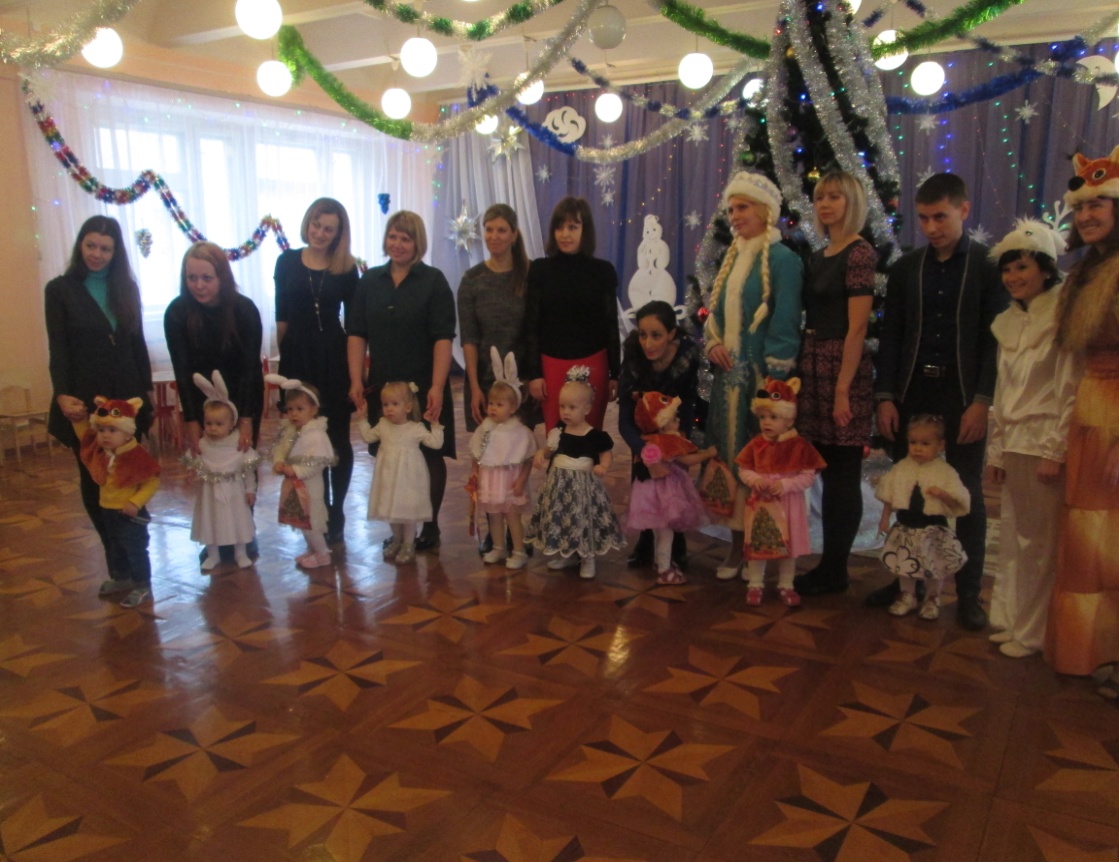 Участие в Торжественной церемонии награждения участников конкурсов «Воспитатель года» и «Учитель года»
Мои первые успехи -это  любовь и доверие моих дошколят и их родителей
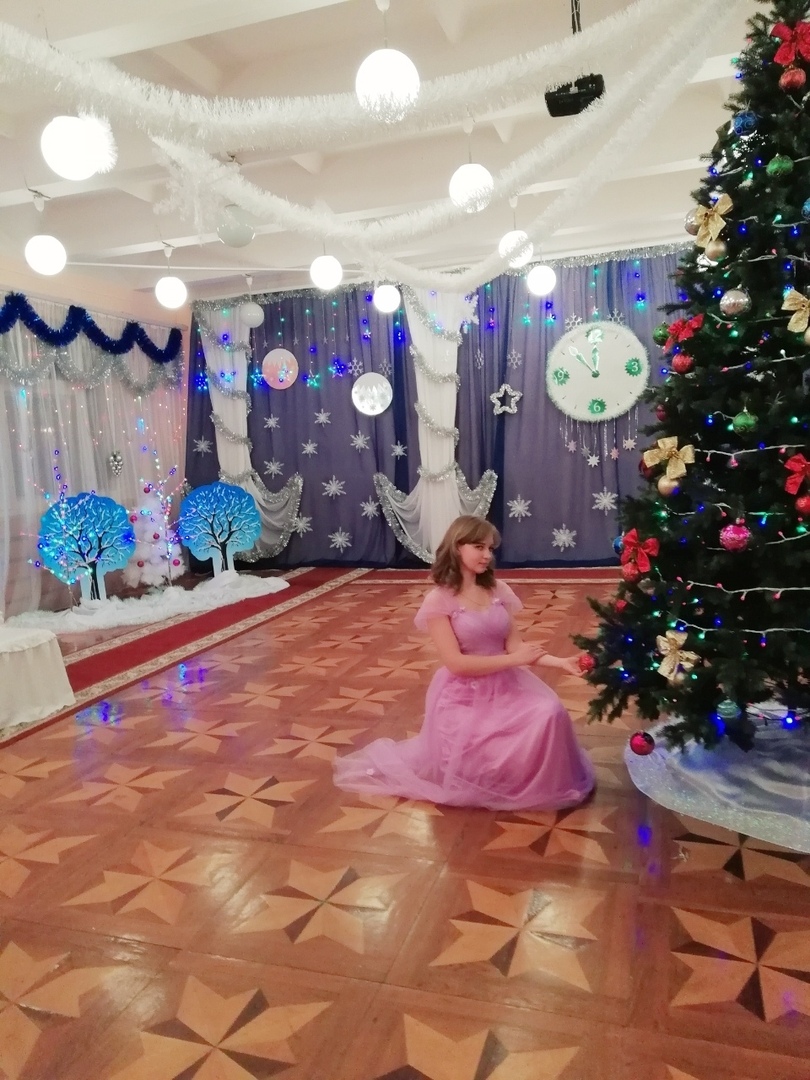 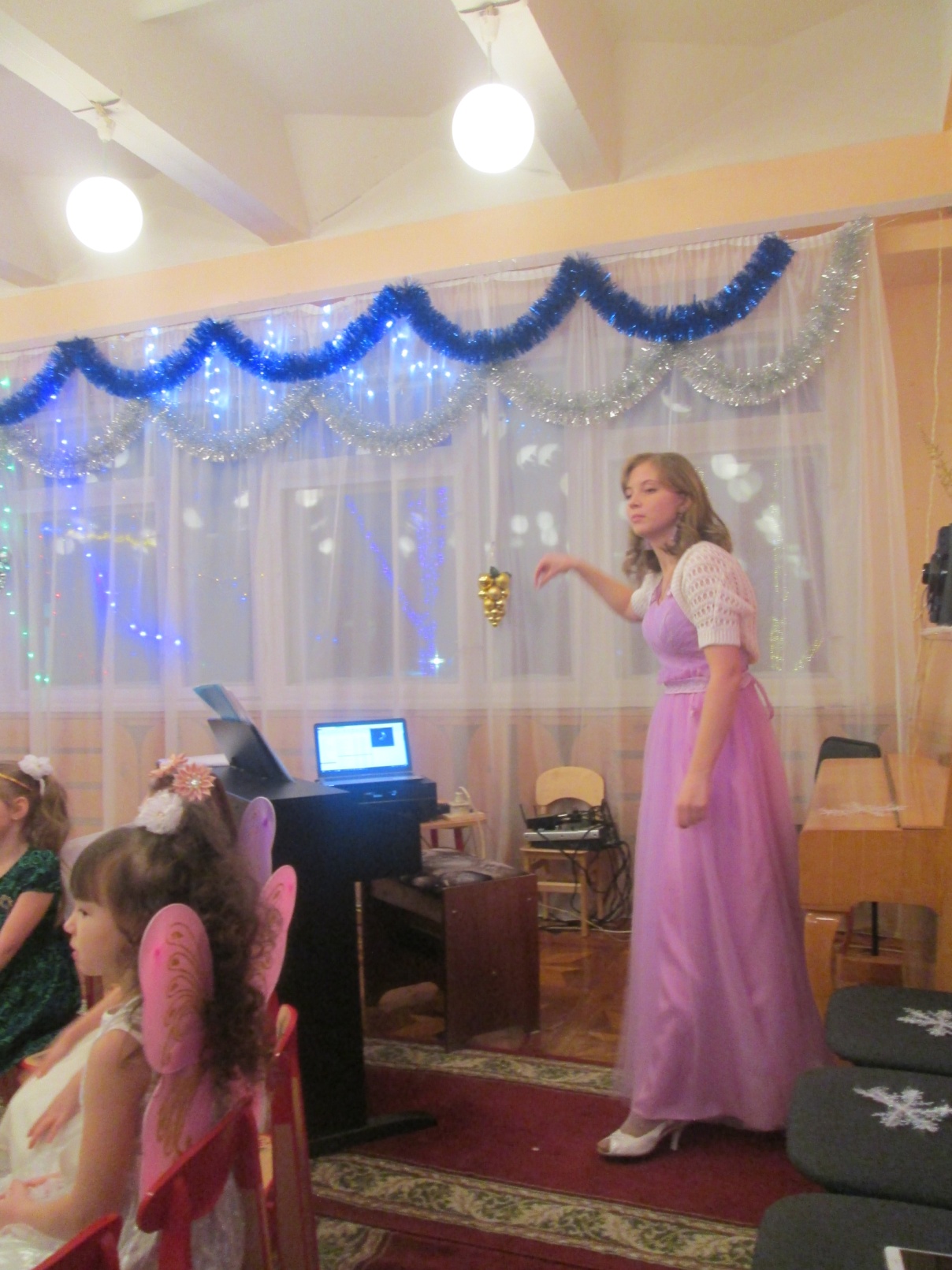